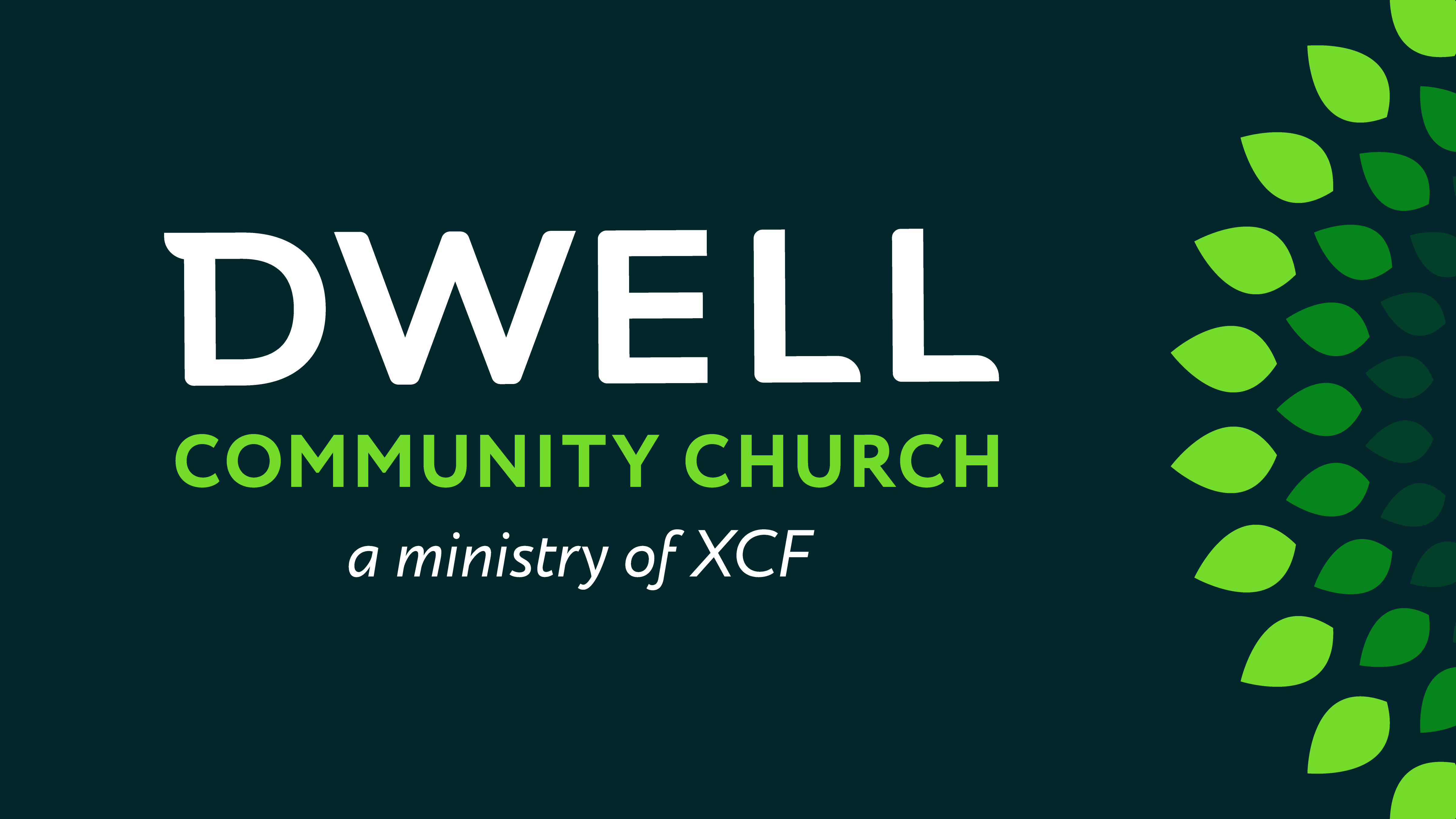 P S A L M S
Psalm 42 & 43
Psalm 42
For the music director. A Maskil of the sons of Korah.
42:1 As the deer pants for the water brooks, so my soul pants for You, God.2 My soul thirsts for God, for the living God;When shall I come and appear before God?3 My tears have been my food day and night,While they say to me all day long, “Where is your God?”4 I remember these things and pour out my soul within me.For I used to go over with the multitude and walk them to the house of God,With a voice of joy and thanksgiving, a multitude celebrating a festival.
5 Why are you in despair, my soul?And why are you restless within me?Wait for God, for I will again praise HimFor the help of His presence, my God.
The Psalmist is in pain
Which doesn’t resolve
Lament
What do we do with our sadness?
Stuff my emotions?
Elevate my emotions?
As usual, the Bible presents us with another way
Lament
What do we do with our sadness?
In lament, we bring our emotions before God
Where we can embrace them, without being controlled by them
As usual, the Bible presents us with another way
Lament
Lament really helps!
For the music director. A Maskil of the sons of Korah.
In lament, we bring our emotions before God
Where we can embrace them, without being controlled by them
As usual, the Bible presents us with another way
How to Lament
Psalm 42:1 As the deer pants for the water brooks, So my soul pants for You, God. 2 My soul thirsts for God, for the living God; When shall I come and appear before God?
How to Lament
Psalm 42:1 As the deer pants for the water brooks, So my soul pants for You, God. 2 My soul thirsts for God, for the living God; When shall I come and appear before God?
How to Lament
Step 1: Draw near to God
Psalm 42:1 As the deer pants for the water brooks, So my soul pants for You, God. 2 My soul thirsts for God, for the living God; When shall I come and appear before God?
How to Lament
Step 1: Draw near to God
Psalm 42:3 My tears have been my food day and night,While they say to me all day long, “Where is your God?”
How to Lament
Step 2: Complain
Tell Him the trouble, and how you feel about it
Psalm 42:3 My tears have been my food day and night,While they say to me all day long, “Where is your God?”
How to Lament
Step 2: Complain
Tell Him the trouble, and how you feel about it
Psalm 42:4 I remember these things and pour out my soul within me. For I used to go over with the multitude and walk them to the house of God, With a voice of joy and thanksgiving, a multitude celebrating a festival.
How to Lament
Step 2: Complain
Psalm 42:4 I remember these things and pour out my soul within me. For I used to go over with the multitude and walk them to the house of God, With a voice of joy and thanksgiving, a multitude celebrating a festival.
How to Lament
Step 2: Complain
Pour out your sadness to God
Psalm 42:4 I remember these things and pour out my soul within me. For I used to go over with the multitude and walk them to the house of God, With a voice of joy and thanksgiving, a multitude celebrating a festival.
How to Lament
Step 2: Complain
Pour out your sadness to God
Don’t skip this part
Psalm 42:4 I remember these things and pour out my soul within me. For I used to go over with the multitude and walk them to the house of God, With a voice of joy and thanksgiving, a multitude celebrating a festival.
How to Lament
Step 2: Complain
Pour out your sadness to God
Don’t skip this part
Psalm 42:4 I remember these things and pour out my soul within me. For I used to go over with the multitude and walk them to the house of God, With a voice of joy and thanksgiving, a multitude celebrating a festival.
How to Lament
Step 2: Complain
Pour out your sadness to God
Don’t skip this part
Don’t skip this part either
Psalm 42:4 I remember these things and pour out my soul within me. For I used to go over with the multitude and walk them to the house of God, With a voice of joy and thanksgiving, a multitude celebrating a festival.
How to Lament
Step 2: Complain
Pour out your sadness to God
Learn to express your emotions to God
Psalm 42:4 I remember these things and pour out my soul within me. For I used to go over with the multitude and walk them to the house of God, With a voice of joy and thanksgiving, a multitude celebrating a festival.
How to Lament
“Metacognition”
The Psalmist is observing (to himself) what he is thinking and feeling
Psalm 42:5 Why are you in despair, my soul?And why are you restless within me?Wait for God, for I will again praise HimFor the help of His presence, my God.
How to Lament
“Metacognition”
The Psalmist is observing (to himself) what he is thinking and feeling
Shachach:  to bow, be bowed down, brought low
Psalm 42:5 Why are you in despair, my soul?And why are you restless within me?Wait for God, for I will again praise HimFor the help of His presence, my God.
How to Lament
“Metacognition”
The Psalmist is observing (to himself) what he is thinking and feeling
Shachach:  to bow, be bowed down, brought low
Psalm 42:5 Why are you in despair, my soul?And why are you restless within me?Wait for God, for I will again praise HimFor the help of His presence, my God.
Hamah: to murmur, growl, roar, to brawl
How to Lament
“Metacognition”
The Psalmist is observing (to himself) what he is thinking and feeling
Psalm 42:5 Why are you in despair, my soul?And why are you restless within me?Wait for God, for I will again praise HimFor the help of His presence, my God.
How to Lament
“Metacognition”
He’s questioning his thoughts and feelings
Sometimes our feelings are justified and appropriate
Sometimes they’re not!
Psalm 42:5 Why are you in despair, my soul?And why are you restless within me?Wait for God, for I will again praise HimFor the help of His presence, my God.
“Don’t believe everything you hear”
(including from yourself)
How to Lament
“Metacognition”
He’s questioning his thoughts and feelings
Sometimes our feelings are justified and appropriate
Sometimes they’re not!
Psalm 42:5 Why are you in despair, my soul?And why are you restless within me?Wait for God, for I will again praise HimFor the help of His presence, my God.
“Don’t believe everything you feel”
How to Lament
But Ben, what you feel is truth!
True, feelings are authentic
But we shouldn’t take the leap from authenticity to the idea that my feelings are always correct, legitimate, and any conclusions I draw from them are necessarily true
Psalm 42:5 Why are you in despair, my soul?And why are you restless within me?Wait for God, for I will again praise HimFor the help of His presence, my God.
“Don’t believe everything you feel”
How to Lament
But Ben, what you feel is truth!
True, feelings are authentic
But they are also narrowly informed, subjective, biased, changeable, reactive, prone to exaggeration, and subject to our sin nature
Psalm 42:5 Why are you in despair, my soul?And why are you restless within me?Wait for God, for I will again praise HimFor the help of His presence, my God.
“Don’t believe everything you feel”
How to Lament
We need to make an important distinction between what we feel and what conclusions we draw from those feelings
Psalm 42:5 Why are you in despair, my soul?And why are you restless within me?Wait for God, for I will again praise HimFor the help of His presence, my God.
“Don’t believe everything you feel”
How to Lament
We need to make an important distinction between what we feel and what conclusions we draw from those feelings
Psalm 42:5 Why are you in despair, my soul?And why are you restless within me?Wait for God, for I will again praise HimFor the help of His presence, my God.
How to Lament
But how can he be confident of that?
Joshua 1:5 I will never desert you nor will I ever forsake you… 9 Do not be frightened, and do not be dismayed, for the Lord your God is with you wherever you go.
Psalm 42:5 Why are you in despair, my soul?And why are you restless within me?Wait for God, for I will again praise HimFor the help of His presence, my God.
How to Lament
Step 3: Affirm God’s character and promises
… which may take arguing with yourself
Since often, what God says doesn’t feel true
Psalm 42:5 Why are you in despair, my soul?And why are you restless within me?Wait for God, for I will again praise HimFor the help of His presence, my God.
How to Lament
Step 3: Affirm God’s character and promises
… which may take arguing with yourself
Since often, what God says doesn’t feel true
Psalm 77:7 Will the Lord reject forever? And will He never be favorable again? 8 Has His favor ceased forever? Has His promise come to an end forever? 9 Has God forgotten to be gracious, Or has He in anger withdrawn His compassion? Selah
Psalm 77:10 Then I said, “It is my grief, that the right hand of the Most High has changed.”
How to Lament
Step 3: Affirm God’s character and promises
… which may take arguing with yourself
Since often, what God says doesn’t feel true
Psalm 77:7 Will the Lord reject forever? And will He never be favorable again? 8 Has His favor ceased forever? Has His promise come to an end forever? 9 Has God forgotten to be gracious, Or has He in anger withdrawn His compassion? Selah
Psalm 77:10 Then I said, “It is my grief, that the right hand of the Most High has changed.”
How to Lament
Step 3: Affirm God’s character and promises
… which may take arguing with yourself
Since often, what God says doesn’t feel true
Psalm 77:11 I shall remember the deeds of the Lord; I will certainly remember Your wonders of old. 12 I will meditate on all Your work, and on Your deeds with thanksgiving.
How to Lament
Step 3: Affirm God’s character and promises
… which may take arguing with yourself
Psalm 31:9 O Lord, for I am in distress; my eye is wasted away from grief, my soul and my body also… 10  my strength has failed because of my iniquity, and my body has wasted away. 11 Because of all my adversaries, I have become a reproach… and an object of dread to my acquaintances; those who see me in the street flee from me. 12 I am forgotten as a dead man, out of mind; I am like a broken vessel. 13 For I have heard the slander of many, terror is on every side; while they took counsel together against me, they schemed to take away my life.
Since often, what God says doesn’t feel true
Psalm 31:14 But as for me, I trust in You, O Lord, I say, “You are my God.”
How to Lament
Step 3: Affirm God’s character and promises
… which may take arguing with yourself
Psalm 31:9 O Lord, for I am in distress; my eye is wasted away from grief, my soul and my body also… 10  my strength has failed because of my iniquity, and my body has wasted away. 11 Because of all my adversaries, I have become a reproach… and an object of dread to my acquaintances; those who see me in the street flee from me. 12 I am forgotten as a dead man, out of mind; I am like a broken vessel. 13 For I have heard the slander of many, terror is on every side; while they took counsel together against me, they schemed to take away my life.
Since often, what God says doesn’t feel true
Psalm 31:14 But as for me, I trust in You, O Lord, I say, “You are my God.”
How to Lament
Step 3: Affirm God’s character and promises
… which may take arguing with yourself
Since often, what God says doesn’t feel true
“Feel the feel’s, remember the but’s”
Psalm 31:14 But as for me, I trust in You, O Lord, I say, “You are my God.”
How to Lament
Step 3: Affirm God’s character and promises
… which may take arguing with yourself
Since often, what God says doesn’t feel true
Tension
What God says
What I feel
What I believe
How to Lament
Step 3: Affirm God’s character and promises
… which may take arguing with yourself
Since often, what God says doesn’t feel true
FAITH
FACT
FEELING
How to Lament
Step 3: Affirm God’s character and promises
… which may take arguing with yourself
Since often, what God says doesn’t feel true
FAITH
FACT
FEELING
How to Lament
Step 3: Affirm God’s character and promises
You can’t decide your feelings, but you can decide whether or not to put your faith in them
How to Lament
Step 1: Draw near to God
Step 2: Pour out your sadness to God
Step 3: Affirm God’s character and promises
How to Lament
Psalm 42:6 My soul is in despair within me;Therefore I remember You from the land of the JordanAnd the peaks of Hermon, from Mount Mizar.
How to Lament
Step 1: Draw near to God
Psalm 42:6 My soul is in despair within me;Therefore I remember You from the land of the JordanAnd the peaks of Hermon, from Mount Mizar.
How to Lament
Step 1: Draw near to God
Psalm 42:7 Deep calls to deep at the sound of Your waterfalls;All Your breakers and Your waves have passed over me.
How to Lament
Step 2: Complain
Psalm 42:7 Deep calls to deep at the sound of Your waterfalls;All Your breakers and Your waves have passed over me.
How to Lament
Step 2: Complain
feel the feels…
Psalm 42:7 Deep calls to deep at the sound of Your waterfalls;All Your breakers and Your waves have passed over me.
How to Lament
Step 2: Complain
Psalm 42:7 Deep calls to deep at the sound of Your waterfalls;All Your breakers and Your waves have passed over me.
How to Lament
Step 2: Complain
Psalm 42:8 The Lord will send His goodness in the daytime;And His song will be with me in the night,A prayer to the God of my life.
How to Lament
Step 3: Affirm God’s character and promises
Psalm 42:8 The Lord will send His goodness in the daytime;And His song will be with me in the night,A prayer to the God of my life.
How to Lament
Step 3: Affirm God’s character and promises
Psalm 42:9 I will say to God my rock, “Why have You forgotten me?Why do I go about mourning because of the oppression of the enemy?”
10 As a shattering of my bones, my adversaries taunt me,While they say to me all day long, “Where is your God?”
How to Lament
Step 2: Complain
Psalm 42:9 I will say to God my rock, “Why have You forgotten me?Why do I go about mourning because of the oppression of the enemy?”
10 As a shattering of my bones, my adversaries taunt me,While they say to me all day long, “Where is your God?”
How to Lament
Step 2: Complain
Psalm 42:9 I will say to God my rock, “Why have You forgotten me?Why do I go about mourning because of the oppression of the enemy?”
10 As a shattering of my bones, my adversaries taunt me,While they say to me all day long, “Where is your God?”
How to Lament
Step 2: Complain
“the hiddenness of God”
Psalm 42:9 I will say to God my rock, “Why have You forgotten me?Why do I go about mourning because of the oppression of the enemy?”
10 As a shattering of my bones, my adversaries taunt me,While they say to me all day long, “Where is your God?”
How to Lament
Step 2: Complain
When we are “pouring out our soul” to God, we can be brutally honest and unfiltered
We can even question God!
Psalm 42:9 I will say to God my rock, “Why have You forgotten me?Why do I go about mourning because of the oppression of the enemy?”
10 As a shattering of my bones, my adversaries taunt me,While they say to me all day long, “Where is your God?”
How to Lament
Step 2: Complain
We are sometimes reluctant to be “real” with God
But he wants us to come to him like children
Psalm 42:9 I will say to God my rock, “Why have You forgotten me?Why do I go about mourning because of the oppression of the enemy?”
10 As a shattering of my bones, my adversaries taunt me,While they say to me all day long, “Where is your God?”
How to Lament
Step 3: Affirm God’s character and promises
Arguing with yourself to affirm God’s promises can sometimes be a running battle
Psalm 42:11 Why are you in despair, my soul?And why are you restless within me?Wait for God, for I will again praise HimFor the help of His presence, my God.
How to Lament
Step 3: Affirm God’s character and promises
Tip: try doing this out loud
Psalm 142:1 I cry out with my voice to the Lord; With my voice I implore the Lord for compassion. 2 I pour out my complaint before Him;I declare my trouble before Him.
Psalm 42:11 Why are you in despair, my soul?And why are you restless within me?Wait for God, for I will again praise HimFor the help of His presence, my God.
How to Lament
Step 3: Affirm God’s character and promises
Tip: try doing this out loud
Psalm 27:1 Hear, Lord, when I cry with my voice, and be gracious to me and answer me.
Psalm 77:1 My voice rises to God, and I will cry aloud; my voice rises to God, and He will listen to me.
Psalm 42:11 Why are you in despair, my soul?And why are you restless within me?Wait for God, for I will again praise HimFor the help of His presence, my God.
How to Lament
Step 3: Affirm God’s character and promises
Often the case is that our thinking isn’t wrong, it’s just incomplete
Factoring in God’s promises can take some work
But we don’t have to do that work alone!
Psalm 42:11 Why are you in despair, my soul?And why are you restless within me?Wait for God, for I will again praise HimFor the help of His presence, my God.
How to Lament
Step 3: Affirm God’s character and promises
Sometimes we have to preach to ourselves!
Psalm 42:11 Why are you in despair, my soul?And why are you restless within me?Wait for God, for I will again praise HimFor the help of His presence, my God.
D. Martin Lloyd-Jones    Spiritual Depression 
“Have you realized that most of your unhappiness in life is due to the fact that you are listening to yourself instead of talking to yourself? Take those thoughts that come to you the moment you wake up in the morning.  You have not originated them, but they start talking to you, they bring back the problems of yesterday, etc.  Somebody is talking.  Who is talking to you?  Your self is talking to you.  Now this man’s treatment was this; instead of allowing this self to talk to him, he starts talking to himself. ‘Why art thou cast down, O my soul?’ he asks.  His soul had been depressing him, crushing him.  So he stands up and says: ‘Self, listen for moment, I will speak to you’…You have to take yourself in hand, you have to address yourself, preach to yourself, question yourself.
D. Martin Lloyd-Jones    Spiritual Depression 

You must say to your soul: ‘Why are you cast down’ -- what business have you to be disquieted? You must turn on yourself, upbraid yourself, condemn yourself, exhort yourself, and say to yourself; ‘Hope you in God’ -- instead of muttering in this depressed unhappy way.  And then you must go on to remind yourself of God, Who God is, and what God is and what God has done and what God has pledged Himself to do.  Then having done that, end on this great note: defy yourself, and defy other people,  and defy the devil and the whole world, and say with this man: ‘I shall yet praise Him for the help of His countenance, who is also the help of my countenance and my God’.
How to Lament
Step 3: Affirm God’s character and promises
Sometimes we have to preach to ourselves!
And it is tremendously freeing to realize we have this option
Psalm 42:11 Why are you in despair, my soul?And why are you restless within me?Wait for God, for I will again praise HimFor the help of His presence, my God.
How to Lament
Step 4: Ask
Psalm 43:1  Vindicate me, God, and plead my case against an ungodly nation; Save me from the deceitful and unjust person!
How to Lament
Step 4: Ask
Psalm 43:2 For You are the God of my strength; why have You rejected me?Why do I go about mourning because of the oppression of the enemy?
How to Lament
Step 4: Ask
Looking forward in hope with a vision
Psalm 43:3 Send out Your light and Your truth, they shall lead me; They shall bring me to Your holy hill and to Your dwelling places.
How to Lament
Step 4: Ask
Psalm 43:5 Why are you in despair, my soul?And why are you restless within me?Wait for God, for I will again praise HimFor the help of His presence, my God.
How to Lament
Step 4: Ask
Psalm 43:5 Why are you in despair, my soul?And why are you restless within me?Wait for God, for I will again praise HimFor the help of His presence, my God.
How to Lament
Step 5: 
Wait in trust
Psalm 43:5 Why are you in despair, my soul?And why are you restless within me?Wait for God, for I will again praise HimFor the help of His presence, my God.
How to Lament
Step 1: Draw near to God
Step 2: Pour out your sadness to God
Step 3: Affirm God’s character and promises
Step 4:  Ask
a much needed skill for walking with God in this life!
Step 5:  Wait in trust
P S A L M S
Next week:
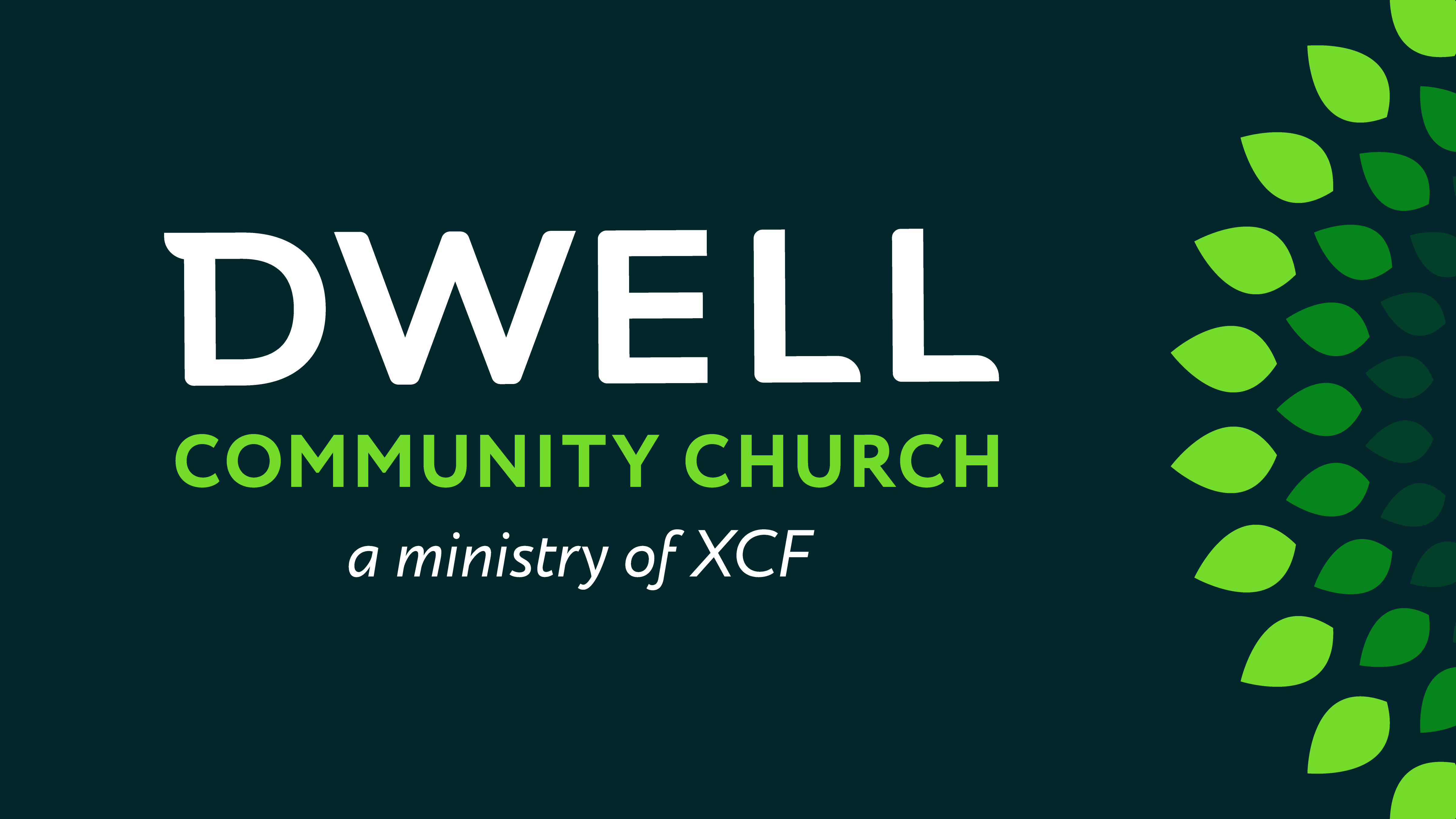